Objective 5.00 
Apply procedures for exporting video with Adobe Premiere Pro CC.
OPTIMIZE VIDEO
Optimize based on specific client needs:
File Format Requirements
Video files also use codecs.
File Size Requirements
File Name Requirements
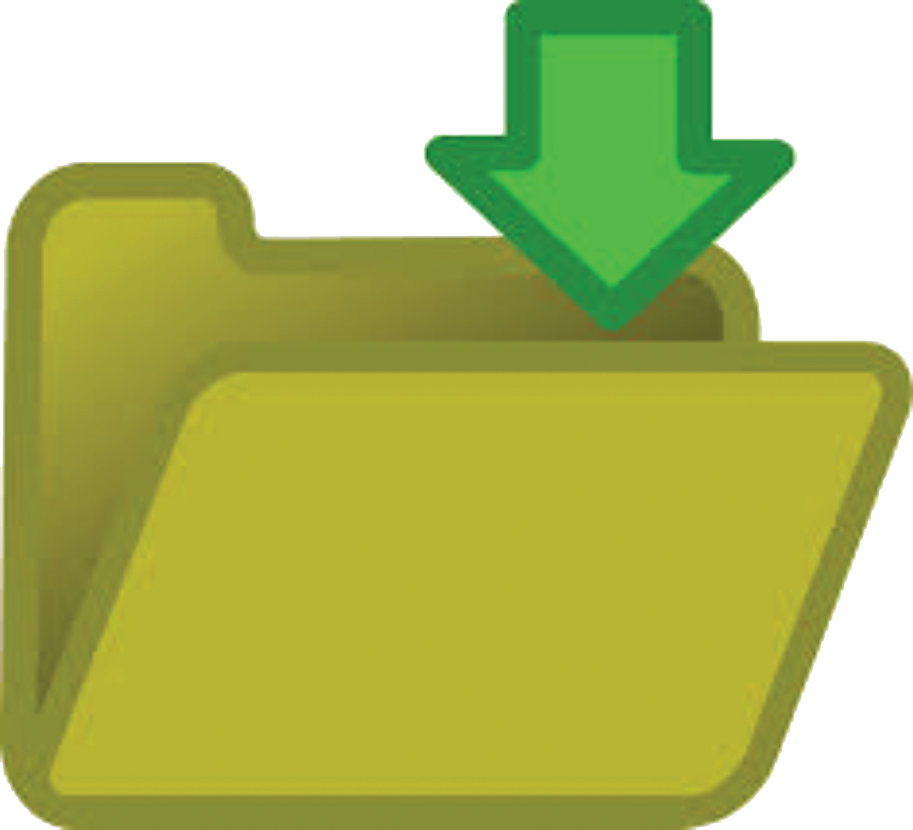 2
VIDEO FILE FORMATS
.MOV
.AVI
Uses the Quicktime player for video playback.
Standard video format for Apple computers.
Standard video format for Microsoft PCs.
3
VIDEO FILE FORMATS
.WMV
.FLV
Uses the Windows Media Player for video playback.
Microsoft file format used for streaming on the Internet.
Uses the Adobe Flash Player for video playback.
Commonly used for embedding videos on the Internet.
4
VIDEO FILE FORMATS
.MPEG-2
.MPEG-4
Format used for DVDs.
Format used for Blu-Ray Discs (better quality than MPEG-2).
Standard for streaming videos over the Internet.
5
EXPORT VIDEO
To export a video in Premiere Pro go to File>Export>Media. This will bring up your export settings window,
Choose format, file name and other settings.
May export entire or selected sequence, audio or video. 
Make sure your sequence that you want to export is selected when you do this.
6
EXPORT SETTINGS
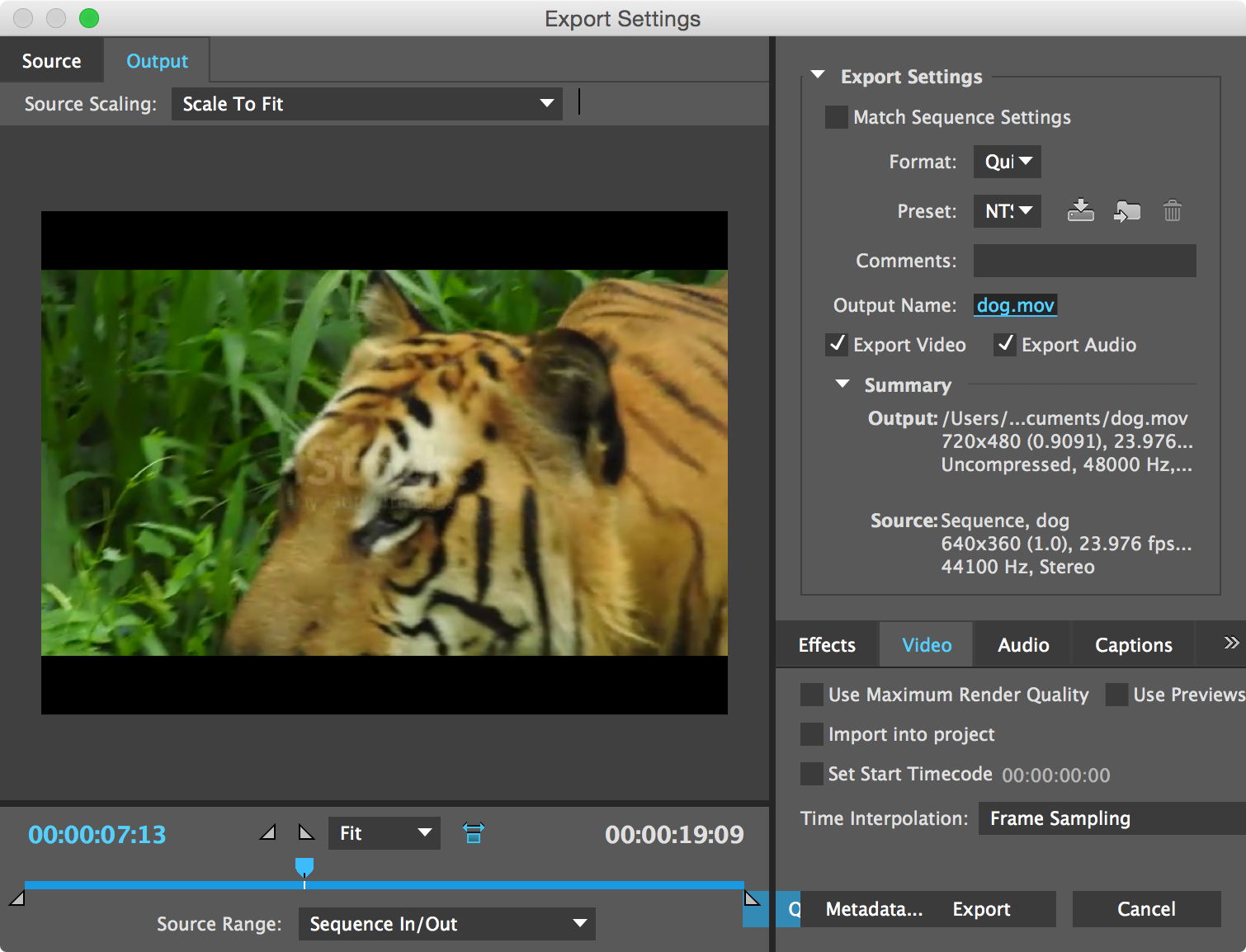 Format Options
File Save As Options
Other Options
7
VIDEO EXPORT SETTINGS
Choose format, file name and other settings.
May export entire or selected sequence, audio or video. 
Make sure your sequence that you want to export is selected when you do this.
8
QUESTIONS TO CONSIDER
Why do you think export settings are important?  Can’t we just choose a file type, set it, and forget it?
9